Дапамажы жывёлам пасяліцца ў церамок, выканаўшы пры гэтым заданні
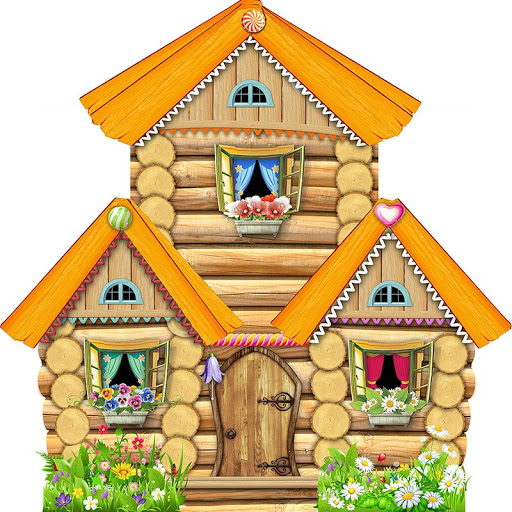 10+7
17
Правер
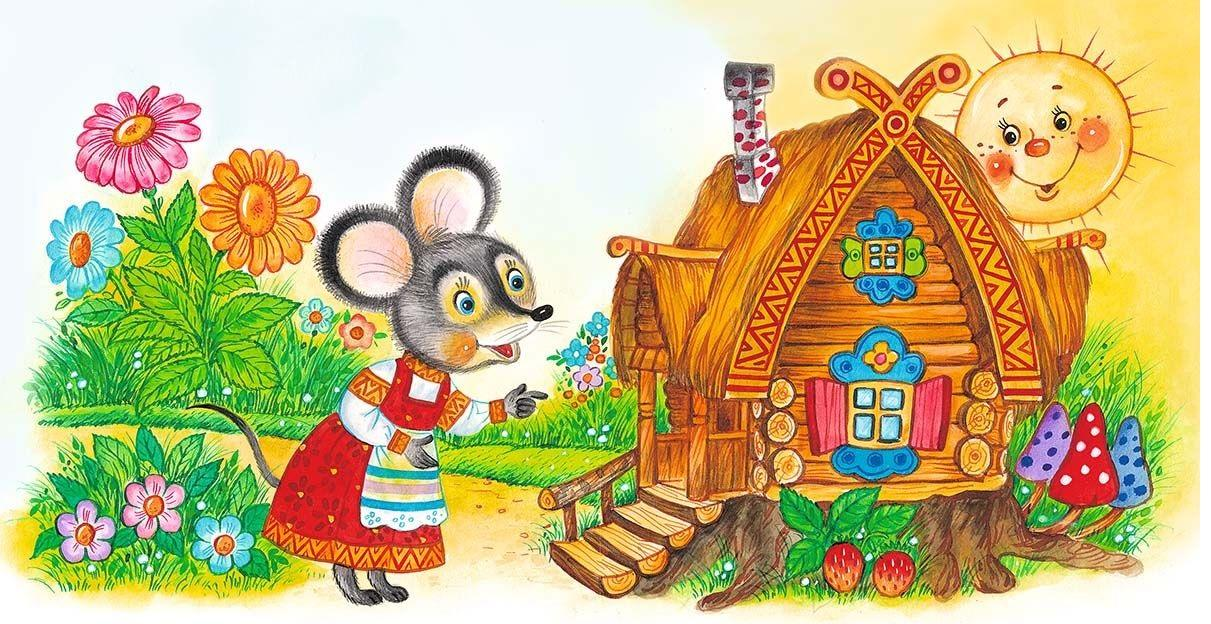 Малайцы! Вось мышка і ў церамку.
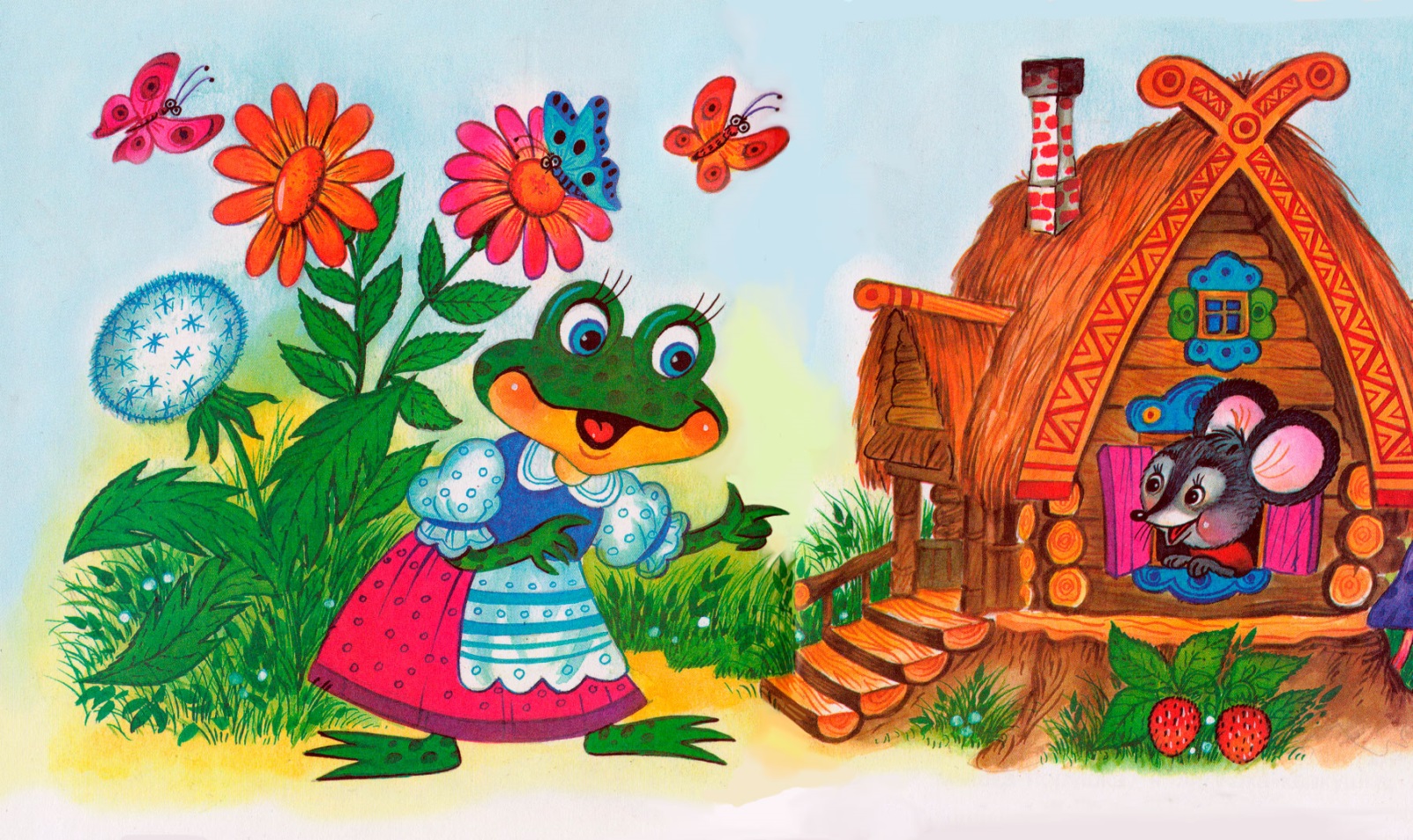 20-4
Правер
16
-Мышка вам дзякуе, за тое што ў яе з’явілася суседка. Цяпер ім жыць разам будзе весялей.
Назаві кампаненты пры складанні
1 складаемае      2 складаемае      сума
Назаві кампаненты пры адніманні
памяншаемае   аднімаемае    рознасць
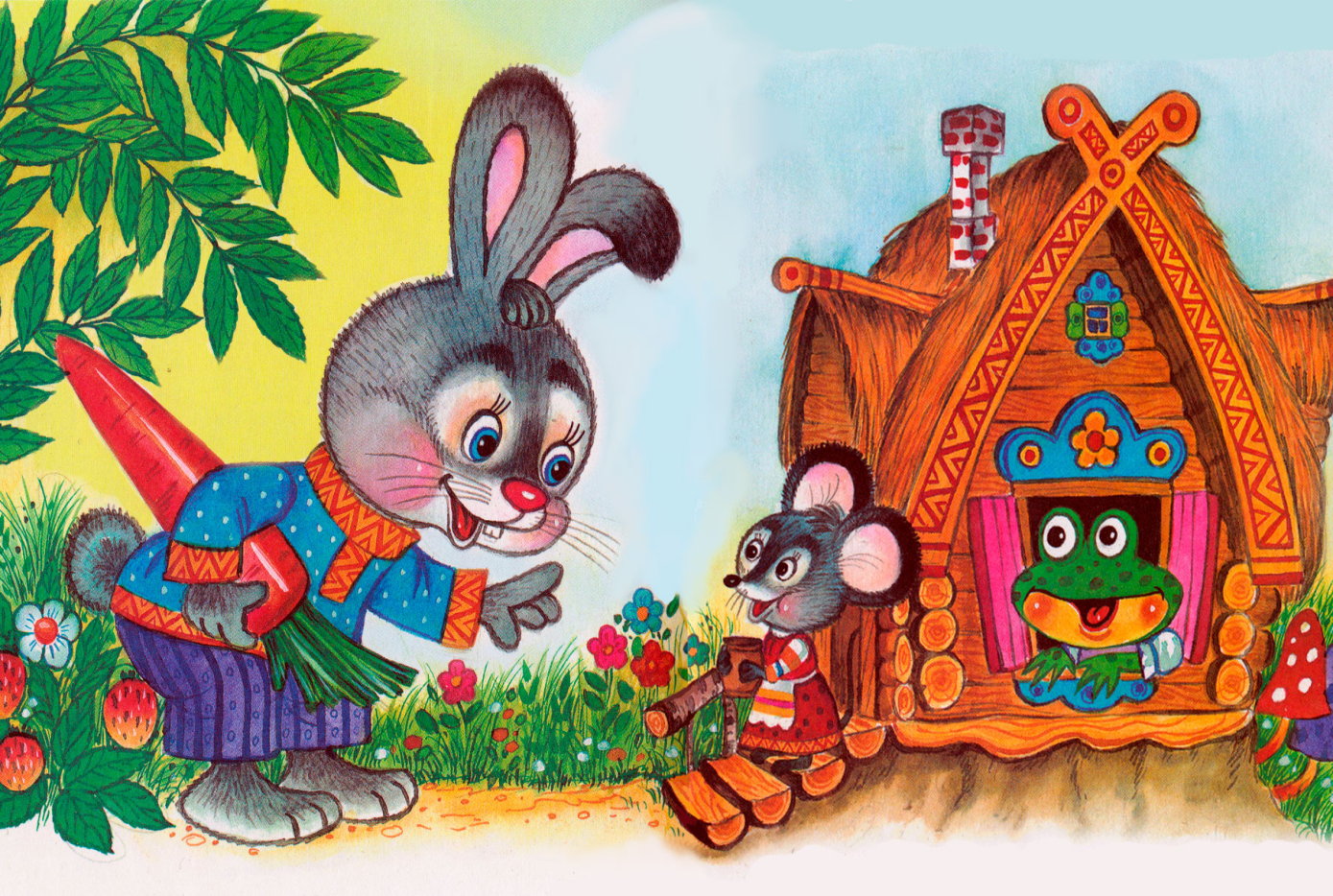 -Цудоўна! Цяпер яны жывуць разам.
Назаві лічбы ў парадку павелічэння
1,3,4,2,6,8,7,10,5,9
1,2,3,4,5,6,7,8,9,10
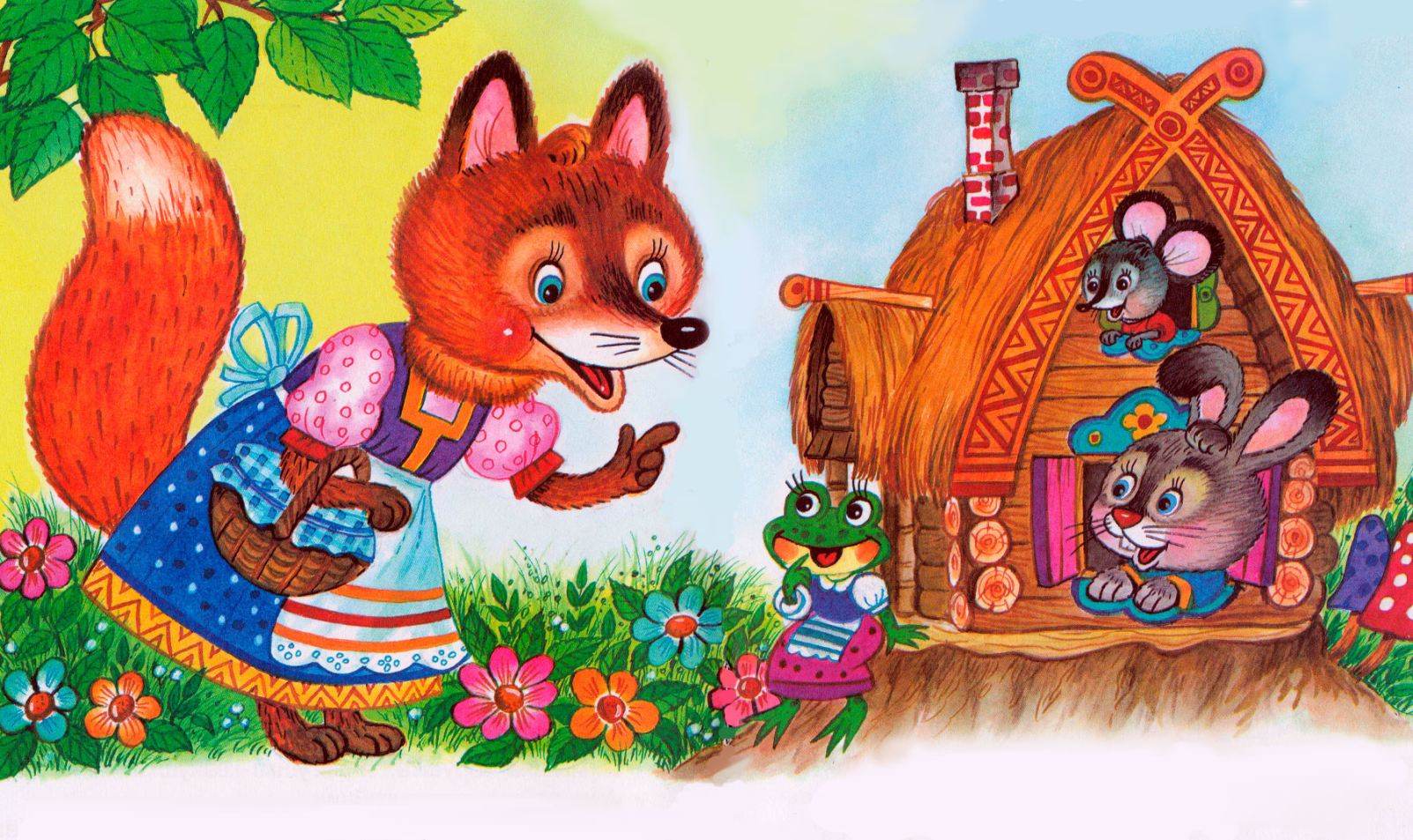 Правер
Вельмі добра! І лісічка-сястрычка трапіла ў церамок.
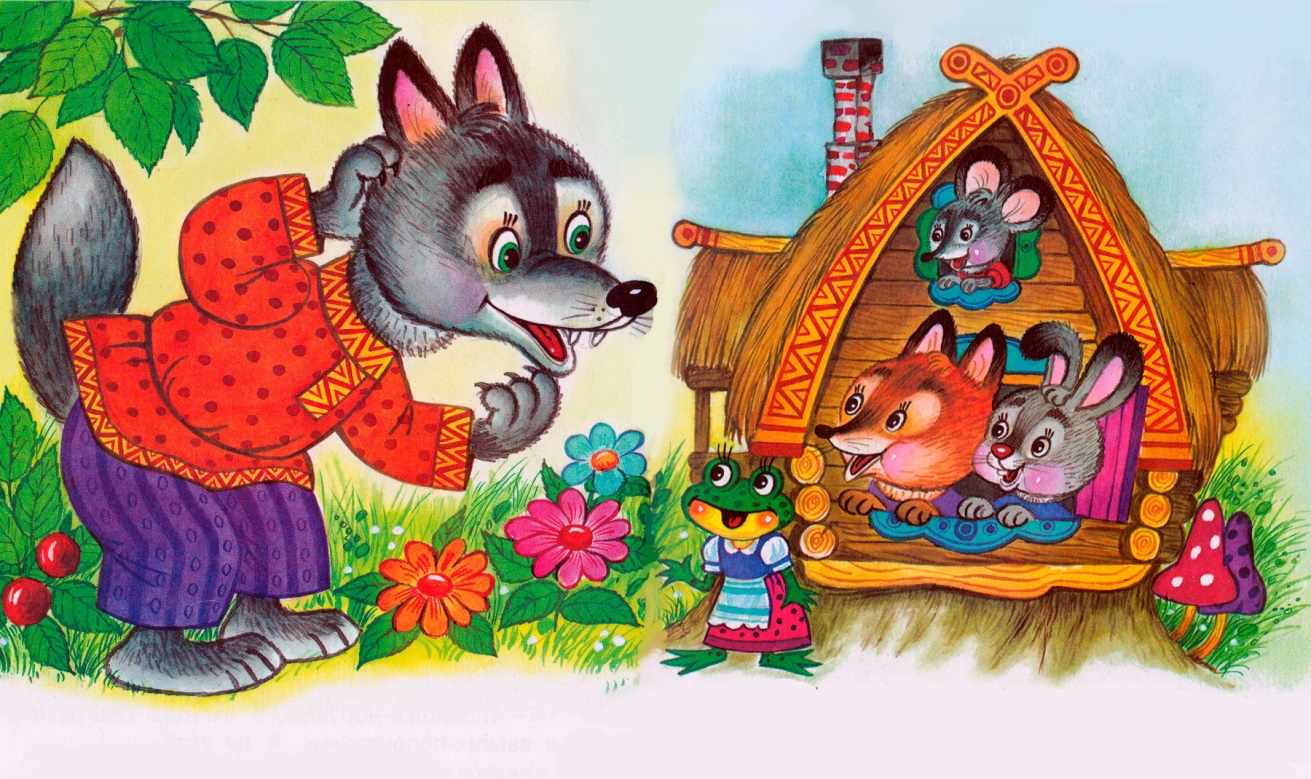 Назаві геаметрычныя фігуры. 
Якая з іх лішняя?
Чаму?
правер
Квадрат, круг, трохвугольнік, ромб
Воўк задаволены вашай працай!
Рашы задачы
На адной яблыні вырасла 16 яблыкаў, а на другой- на 2 яблыка больш. Колькі яблык вырасла на другой яблыні?
18
Было 10 плюшак. Карлсан узяў 5,а Малыш-3. Колькі ўсяго плюшак узялі Карлсан і Малыш?
8
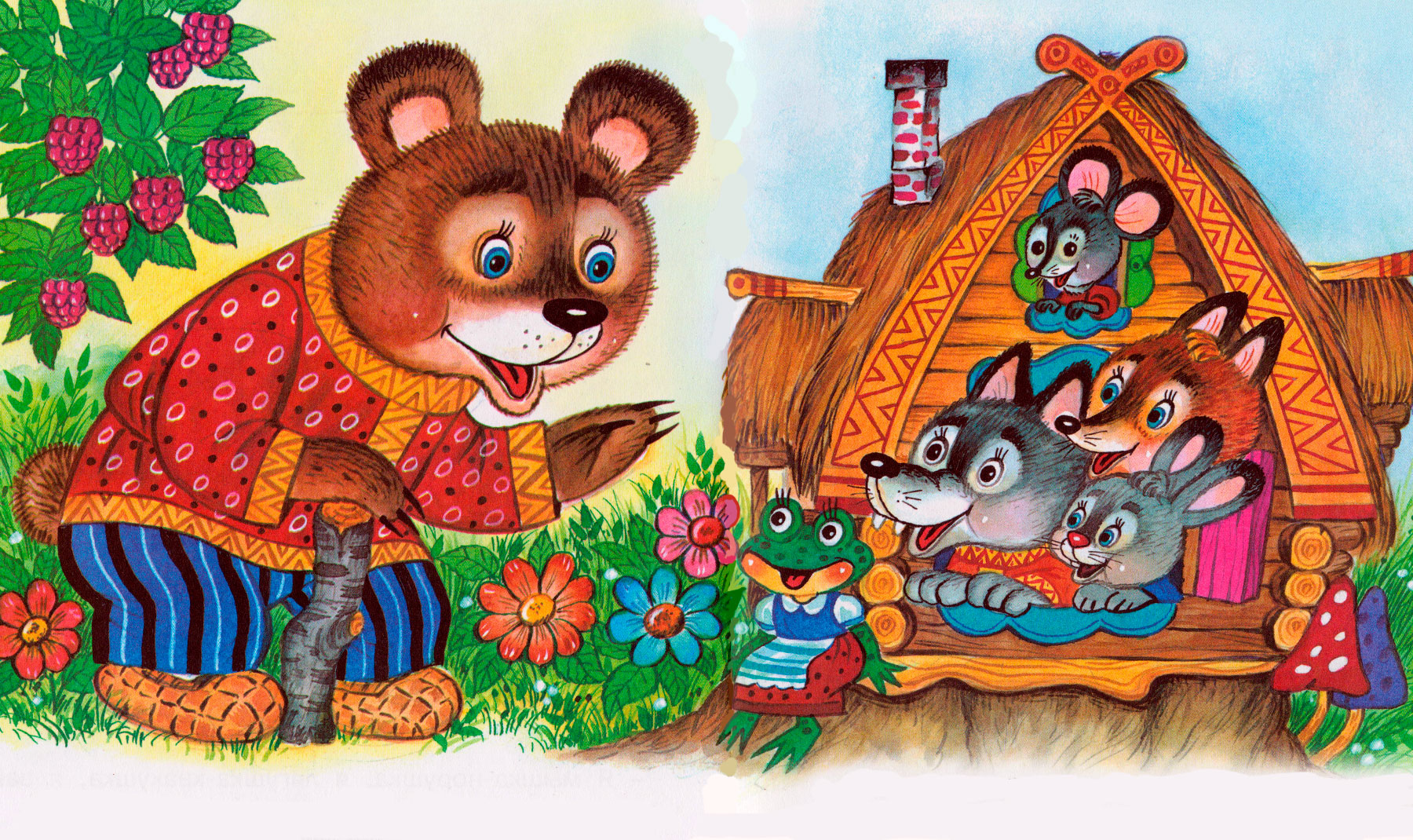 Вы добра папрацавалі і засялілі ўсіх казачных герояў у церамок. Малайцы!Дзякуй вам за працу!
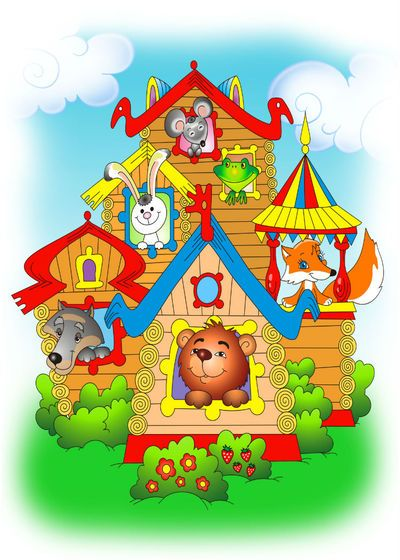